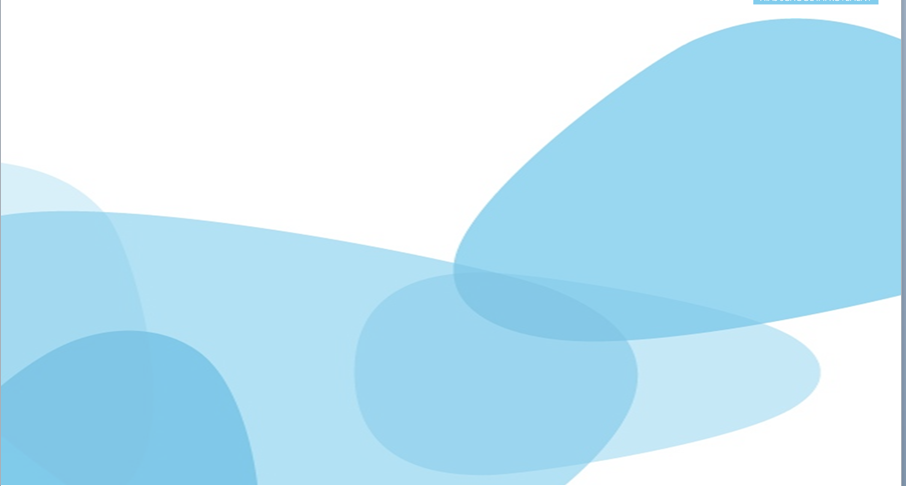 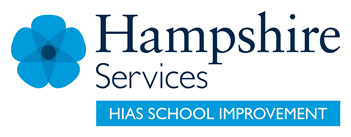 HIAS Blended Learning Resource
Year 1
Multiplication & Division-Doubles
HIAS maths  Team
Spring 2021
Final version

© Hampshire County Council
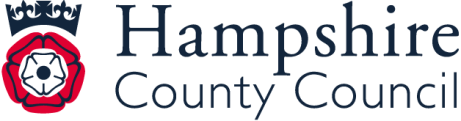 HIAS Blended Learning Resource
These slides are intended to support teachers and pupils with a blended approach to learning, either in-class or online. The tasks are intended to form part of a learning journey and could be the basis of either one lesson or a short sequence of connected lessons. 
The 4-step Polya model for problem solving has been used to provide a structure to support reasoning. Teachers may need to use more or fewer steps to support the range of learners in their class.
Teachers should delete, change and add slides to suit the needs of their pupils. Extra slides with personalised prompts and appropriate examples based on previous teaching may be suitable. When changing the slide-deck, teachers should consider:
Their expectations for the use of representations such as bar models, number lines, arrays and  diagrams.
Which strategies and methods pupils should use and record when solving problems or identifying solutions. This could include a range of informal jottings and diagrams, the use of tables to record solutions systematically and formal or informal calculation methods.
Teachers may also wish to record a ‘voice over’ to talk pupils through the slides.
HIAS Blended Learning Resource
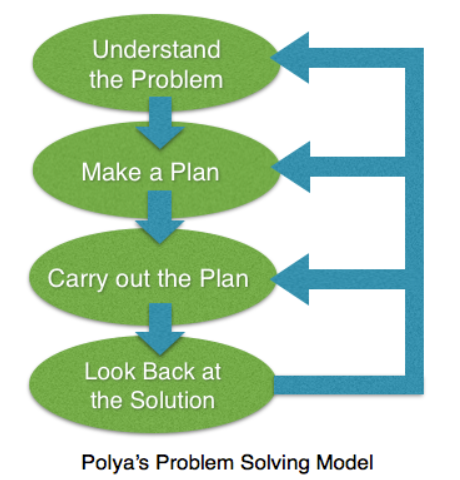 1945 George Polya published  ‘How To Solve It’ 2nd ed., Princeton University Press, 1957, ISBN 0-691-08097-6.
HIAS Blended Learning Resource
Maths focus: Multiplication & Division-Doubles
TASK
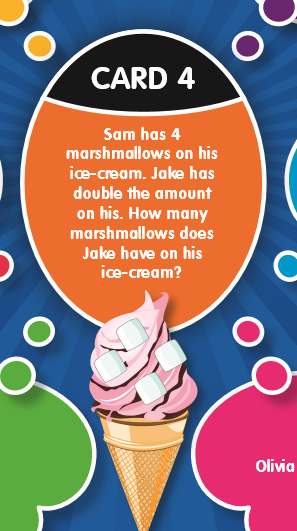 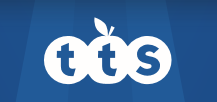 Dip and Pick Y1
HIAS Blended Learning Resource
Understand the problem
TASK
There are 4 marshmallows on 1 ice cream.

Jake has double. This means the same as “twice as many”. 

This is the same as adding the same number again.

It is linked to counting in 2s.
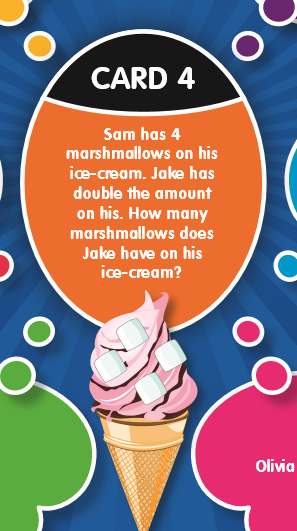 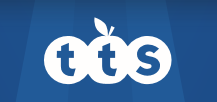 HIAS Blended Learning Resource
Make a Plan
Step 1: Represent the problem for Sam’s ice cream. Use counters on a tens frame. 

Step 2: Add the same number again for Jake’s ice cream (doubling). Use tens frames.

Step 3: Count the total marshmallows on Jake’s ice cream. Use a number line to keep track.
TASK
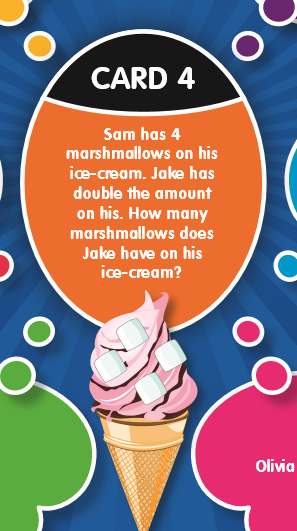 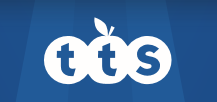 Step 1: Draw a picture to represent the problem.
1 counter represents 1 marshmallow
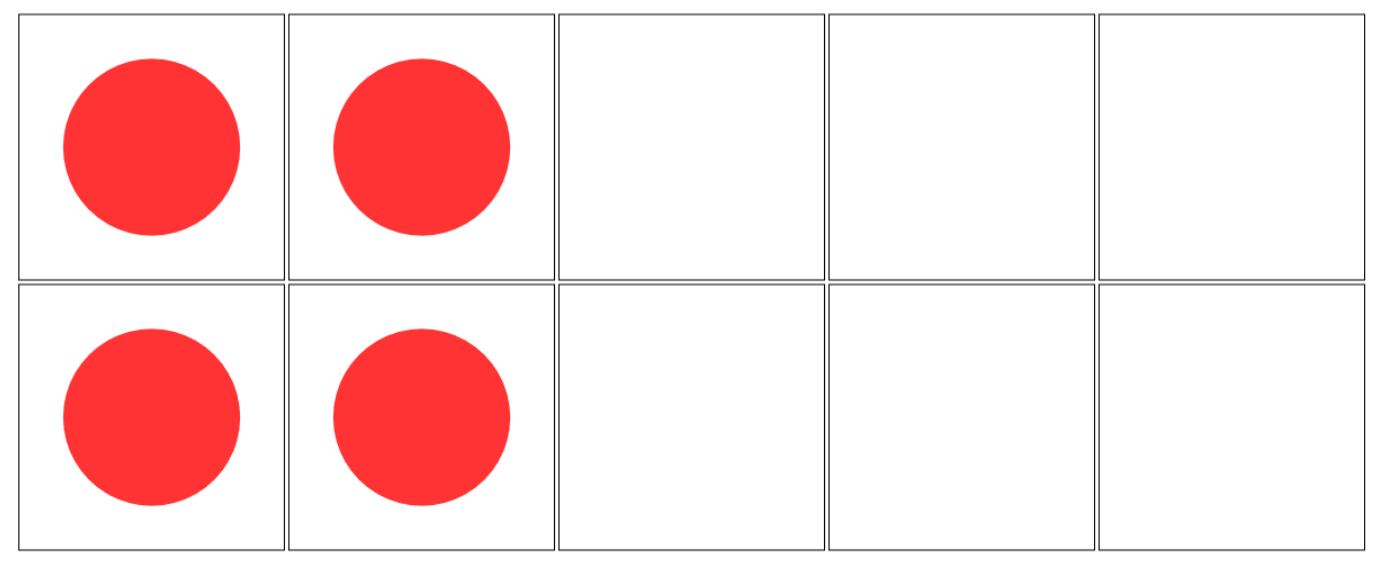 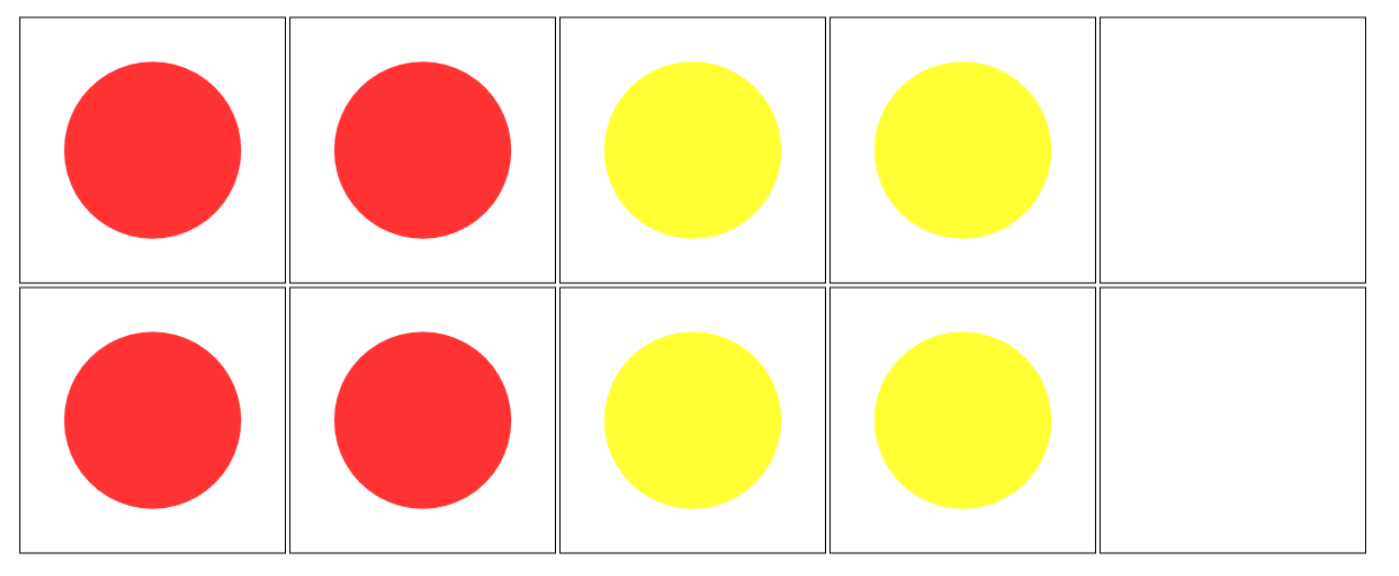 Jake
Sam
Step 2: Add the same number again for Jake’s ice cream (doubling).
Step 3: Count the total marshmallows on Jake’s ice cream.
4 + 4 = 8
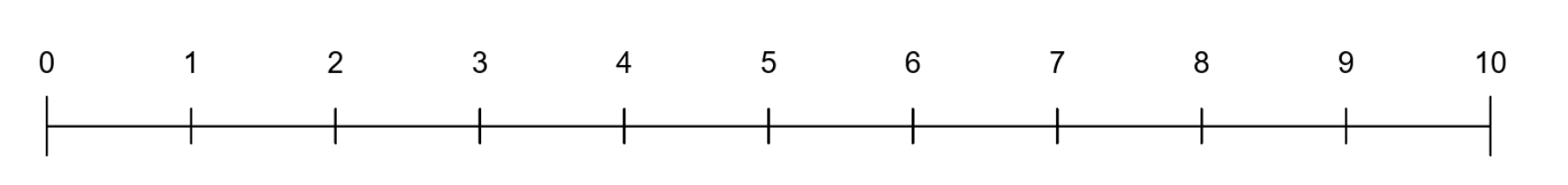 HIAS Blended Learning Resource
Carry out your plan: show your reasoning
Step 1: 1 counter = 1 marshmallow

Step 2: Represent Sam’s and Jake’s 





Step 3: 
Sam has 4
Jake has double. 4 + 4 = 8
TASK
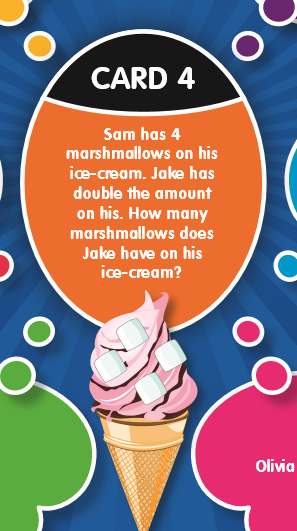 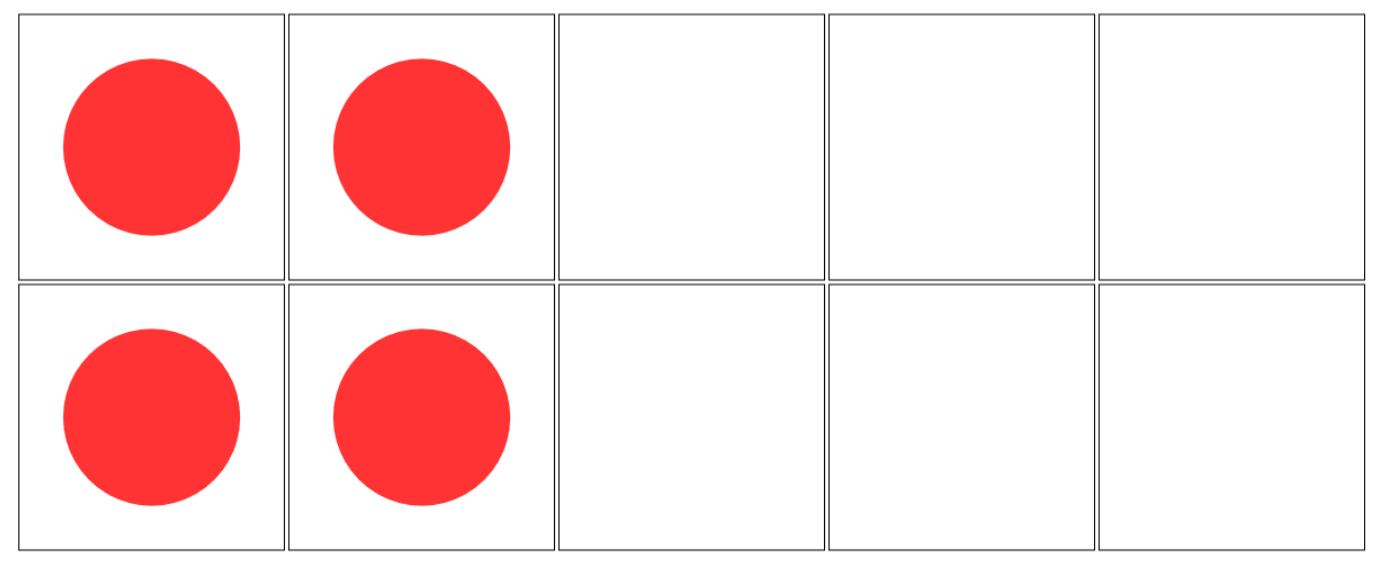 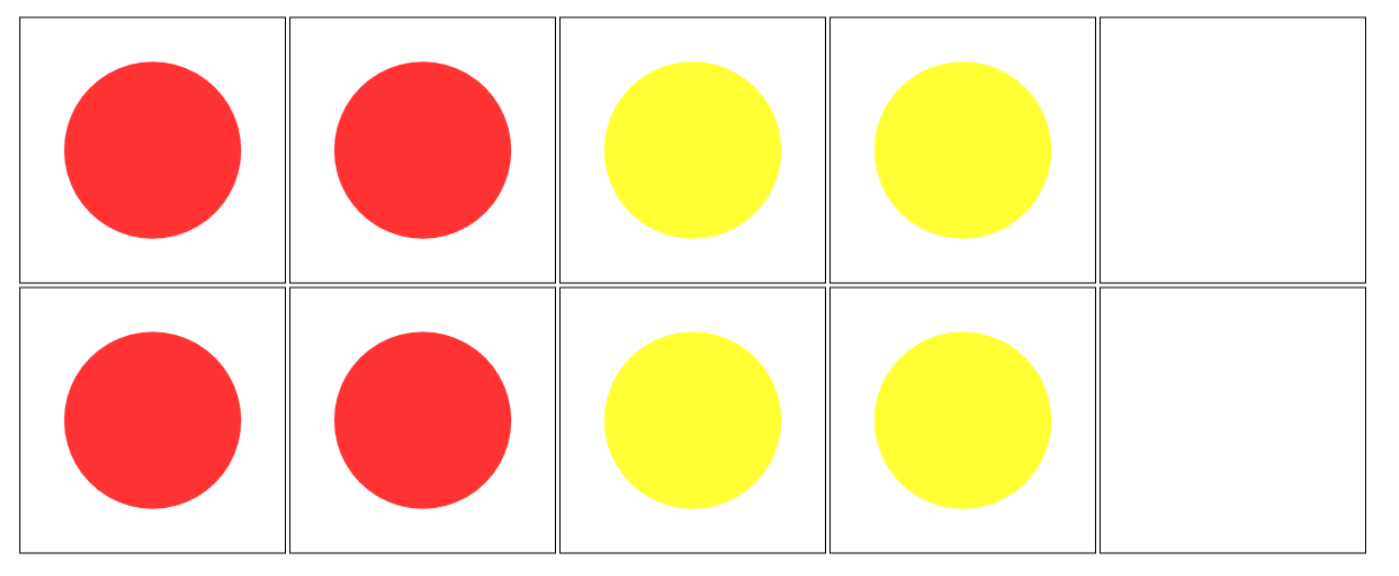 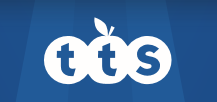 HIAS Blended Learning Resource
Review your solution: does it seem reasonable?Which steps/ parts did you find easy and which harder?
How could you check?

Go through the steps you took  and check for errors
Remember the question is about how many marshmallows Jake has.

Jake has 8 marshmallows on his ice cream.

Some children may use their understanding of counting in 2s to check double 4, counting in 2s four times = 8
TASK
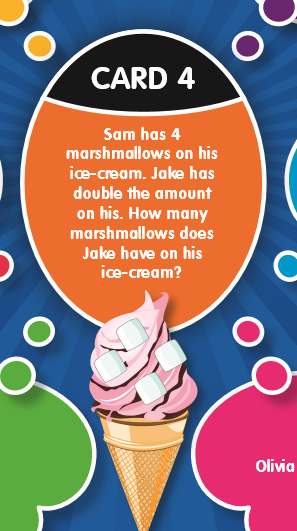 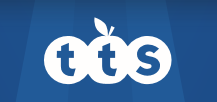 HIAS Blended Learning Resource
Now try this one
Understand the problem

Make a plan

Carry out your plan: show your reasoning 

Review your solution: does it seem reasonable?

Think about your learning: which parts of the problem did you find easy and which parts did you find harder?
TASK variation
Jake has 6 flakes in his ice cream. 
Sam has half this amount. 

How many did Sam have?
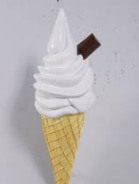 HIAS Blended Learning Resource
HIAS Maths team
The HIAS maths team offer a wide range of high-quality services to support schools in improving outcomes for learners, including courses, bespoke consultancy and in-house training.  

For further details referring to maths, please contact either of the team leads:
	Jacqui Clifft : Jacqui.clifft@hants.gov.uk
	Jo Lees: Jo.Lees@hants.gov.uk

For further details on the full range of services available please contact us using the following details:
 
Tel: 01962 874820 or email: hias.enquiries@hants.gov.uk 






For further details on the full range of services available please contact us using the following details:
 
Tel: 01962 874820 or email: hias.enquiries@hants.gov.uk
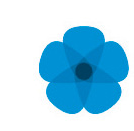 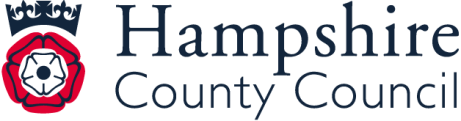